From Bangor to Bangkok International Innovation in FE/VE
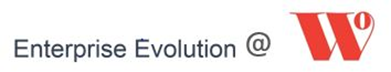 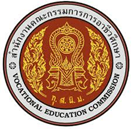 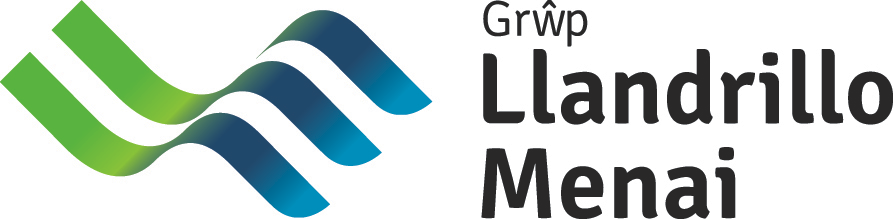 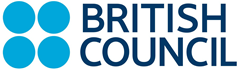 [Speaker Notes: Penny]
Introductions
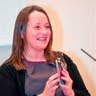 Penny Matthews



Suzanne Profit



Lisa McMullan
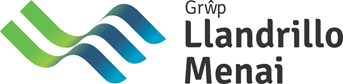 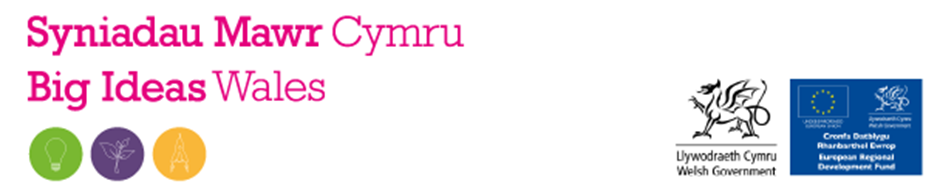 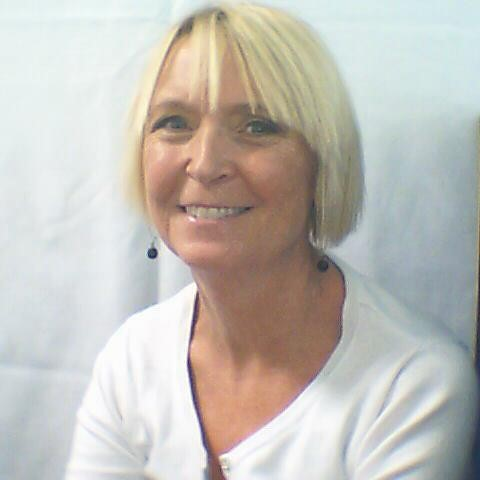 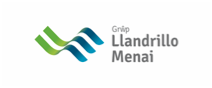 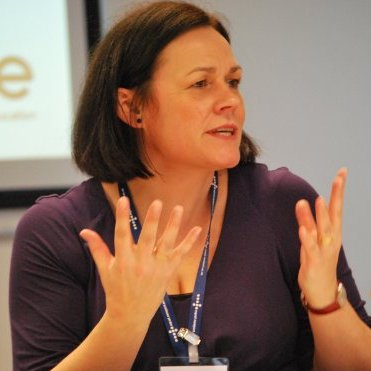 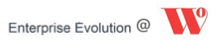 [Speaker Notes: Penny]
Overview- How it started
GLLM International Office – building relationships
Tender opportunity – British Council in Thailand
Collaborative approach – building a partnership

Timescales
Networks in place
[Speaker Notes: Penny

Timescales – make point about being rushed / these opportunities don’t give much time

Networks – therefore, need to build on networks and connections already in place – what resources can you tap into quickly?  Who can you work with? Evolves over time to respond to emerging findings and requirements]
What did we do?
Scoping visit
Stakeholder consultation
Mapping of qualifications
Reporting
Presenting
Educator Workshop
Curriculum Development
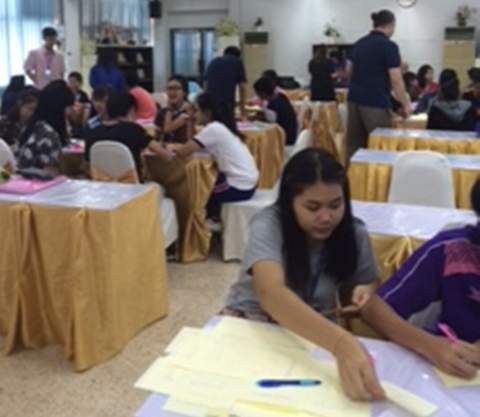 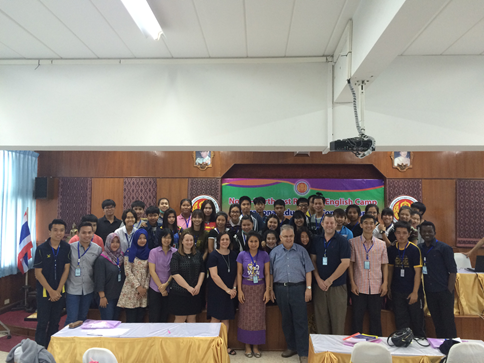 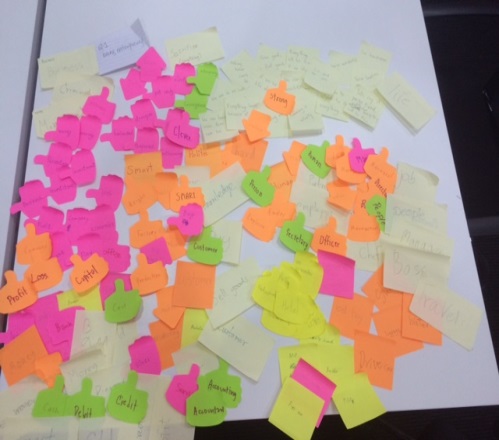 What did we find?
National policy commitment
Best practices (institution)
Energy, enthusiasm, expertise (educators)
Difficult to engage / ambition in those that did (students)
Enterprising skills and attributes (entrepreneurs)
Challenges
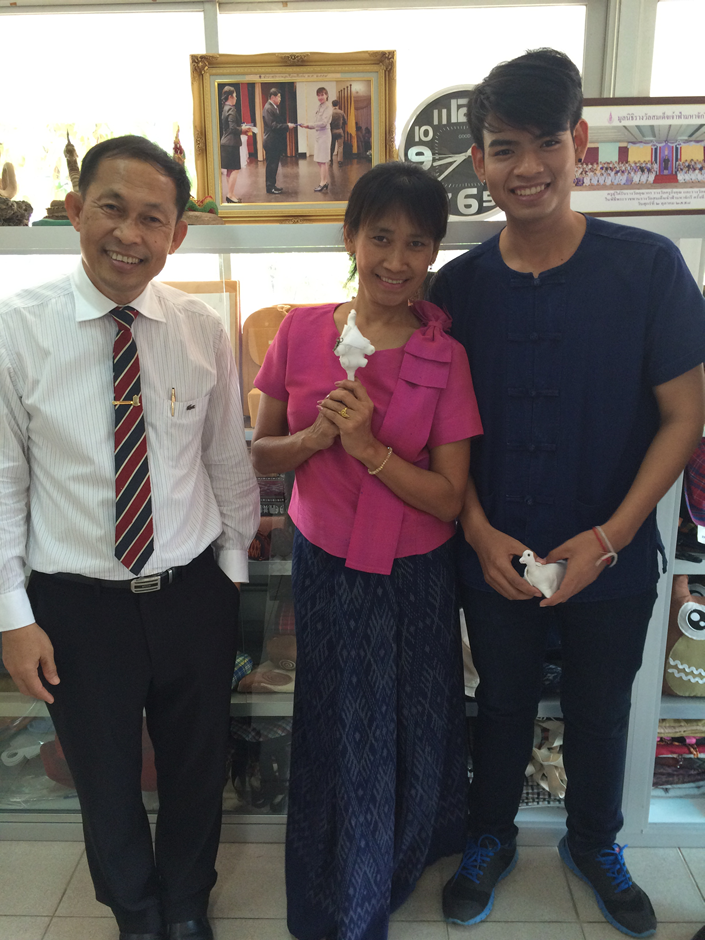 [Speaker Notes: My thinking here is to summarise at different levels:
Policy
Institutional
Educator
Student
Entrepreneur / employer 

Slides could be a photo per per slide for each of the groups]
What did we learn?
Similar experiences
Cultural differences and understanding
Not to make assumptions
Check understanding . . . . 

Importance of fitting local context
Lost in translation
https://play.kahoot.it/#/k/8b915bf2-8a70-43d2-85c5-0285502a31ad

Teams of 4- 6
Phone with internet
Team name
Follow the link and good luck!
[Speaker Notes: Suggest we do this first to get a bit of energy in the room – leads from some of our lessons and examples.  And have a bit of fun 

Like the kahoots tool – works well.
Think we should limit the number of questions to 5 or 6, and to refine wording but love the idea of it.
We could include some relevant to our work – an enterprise / enterprising one – as well as more light hearted ones to show how it can be used . . . .]
What does Enterprise mean?
What is Entrepreneurship?
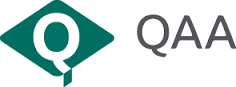 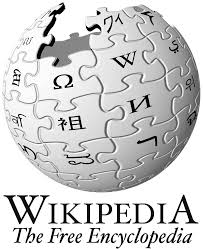 What did we learn?
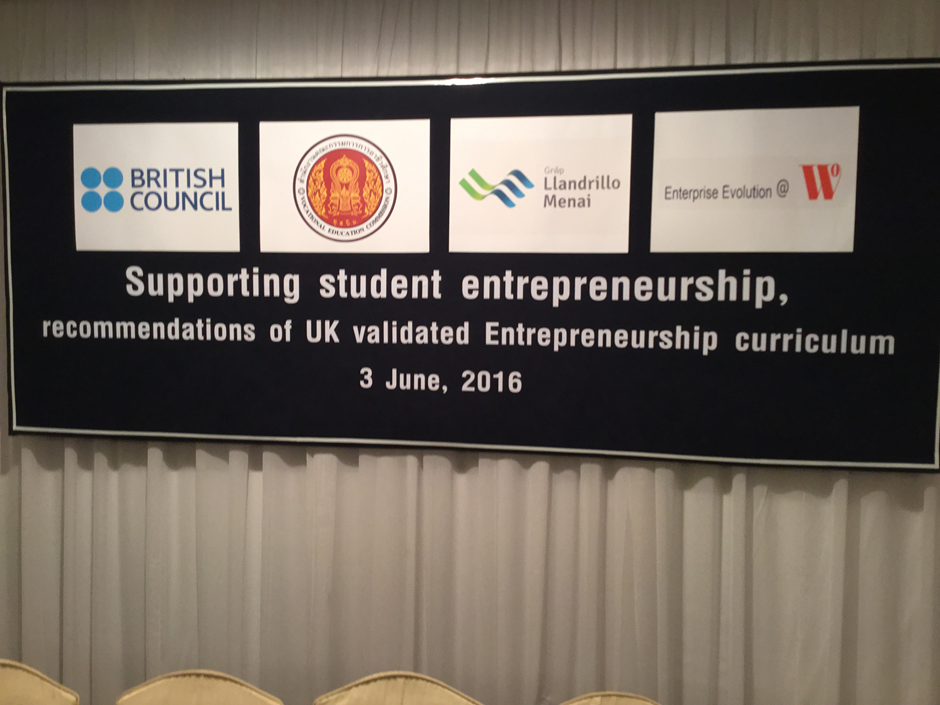 [Speaker Notes: One of the key findings – 6 themes – importance of this]
6 new FE/VE themes
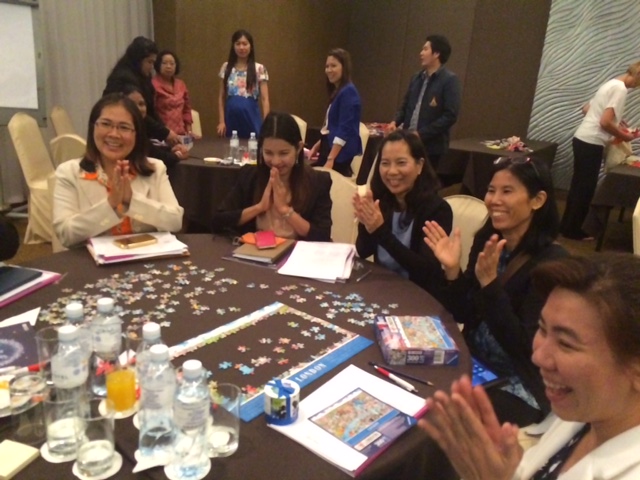 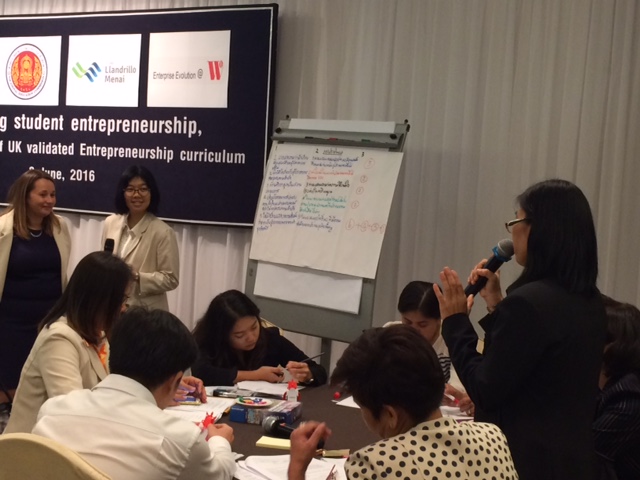 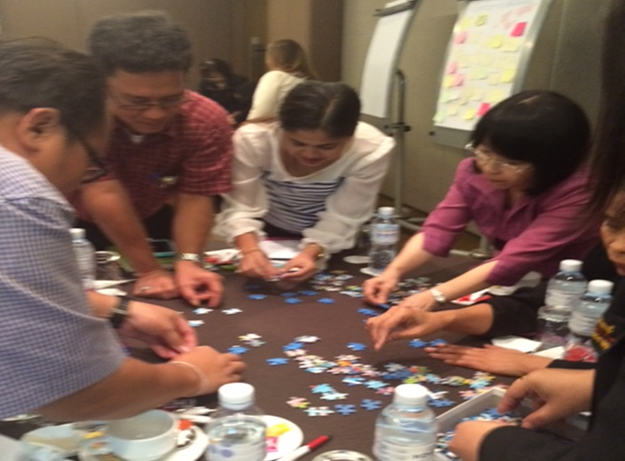 Testing for besting!
International Innovation

Group activity

Look at themes, do you think having FE/VE themes is a useful development?

What about current practise, can you work with these themes?

What do you think? Examples how can apply this?
[Speaker Notes: Need to guide the conversation – and ask for specific feedback

Is this a useful development?
How]
International Innovation
Reasons to work internationally?
[Speaker Notes: Introduce main areas on the menu – things to be considered
Then give out menus and invite colleagues top complete on own or in small groups]
Takeaway menu
Thanks!
@bangkokented